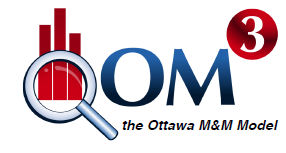 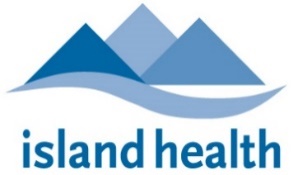 M&M RoundsDepartment:
Date:
Presenter:
Confidentiality Statement
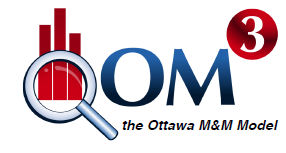 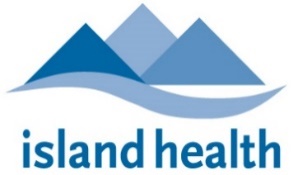 We need to protect the privacy of patients
These rounds are strictly confidential
No patient initials, dates, times or names of staff involved will appear in this presentation.

Goal of M&M Rounds
	To improve the quality of care and patient safety outcomes
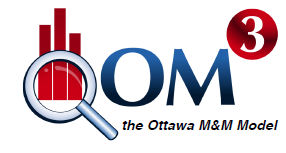 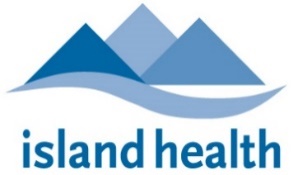 Section 51 Protection
Purpose is for learning and improvement 
within hospital, mental health facility or ambulance during transfer
Conducted under approved council/committee
Opinion is protected
Fact is not protected
[Speaker Notes: Section 51 is a section of the BC Evidence Act that prohibits the disclosure of opinion and documentation collected as part of Quality Review by a designated Quality Committee.  Such information cannot be admitted into evidence in any legal or civil proceedings or disclosed beyond the Health Authority Board of Directors and health care professionals.  
 
The intent of the Section 51 is to promote open and frank discussions among health care professionals about all of the factors and circumstances leading to a patient safety incident or unanticipated patient outcome, for the purpose of improving care delivery.  This supports Island Health’s commitment to a relentless focus on learning and improvement. 

To be protected under Section 51, quality reviews must be conducted by a Quality Committee constituted within the Island Health Quality Structures as designated by the Island Health Board of Directors. In addition, Section 51 protection applies only to the review of care provided within a hospital, provincial mental health facility, or during transportation of patients by BC Emergency Health Services.  

Information protected under Section 51:
Opinions and interpretations of any individuals who participate in a Quality Review. 
All documentation arising from the Quality Review, including
Interview reports
Evaluations
Audit results
Review reports and summaries
Recommendations that have not been implemented.  
	Note: Once approved, recommendations will be released to individuals within the organization who need to be aware of, or act on, the recommendations

Information not protected under Section 51:
Facts pertaining to the patient’s care including
Details of the incident affecting the patient
Patient’s health status
Patient’s course of treatment and care
Any information in the patient record 
The fact that a Quality Review was conducted
Quality Reviews related to care provided in the community or in facilities other than hospitals or provincial mental health facilitiesOpinions and documentation gathered by any individual(s) not working within a properly constituted Quality Committee
Recommendations that have been implemented within the organization]
Hierarchy of Effectiveness
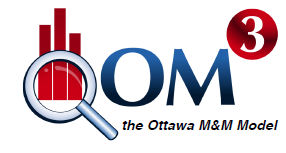 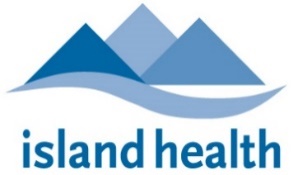 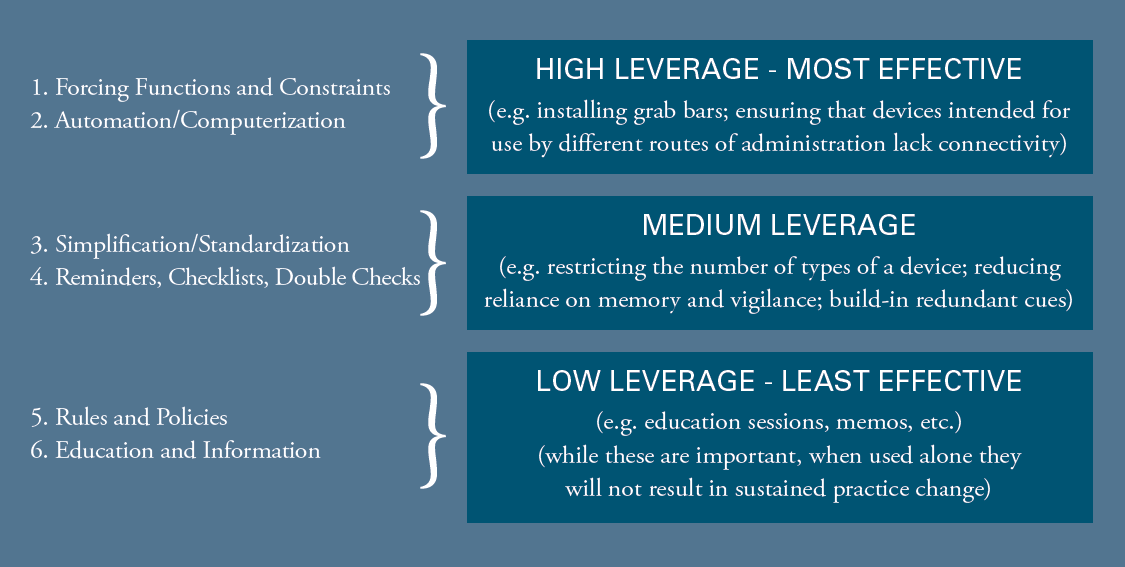 Case Presentation
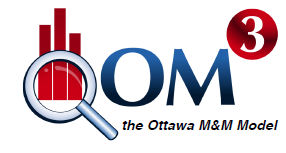 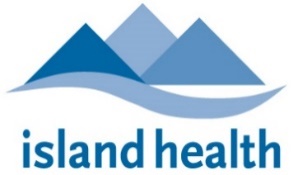 Case Analysis
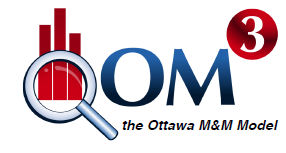 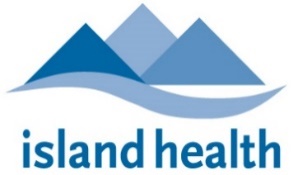 Cognitive Issues
System Issues
Discussion
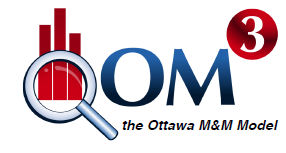 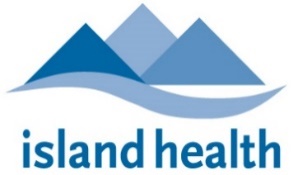 Bottom Line/Action Items
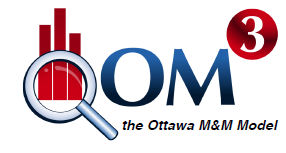 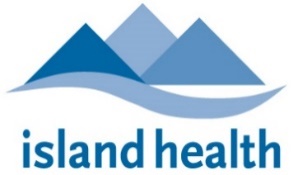